SCORCHSupportive Risk Awareness and Communication to Reduce Impact of Cross-Border Heatwaves
evaplan at the University Hospital Heidelberg
Dr. Ahmad Zia Shams
Prof. Dr. Michael Marx
UCLouvain
Dr. Joris van Loenhout
Prof. Dr. Debarati Guha-Sapir
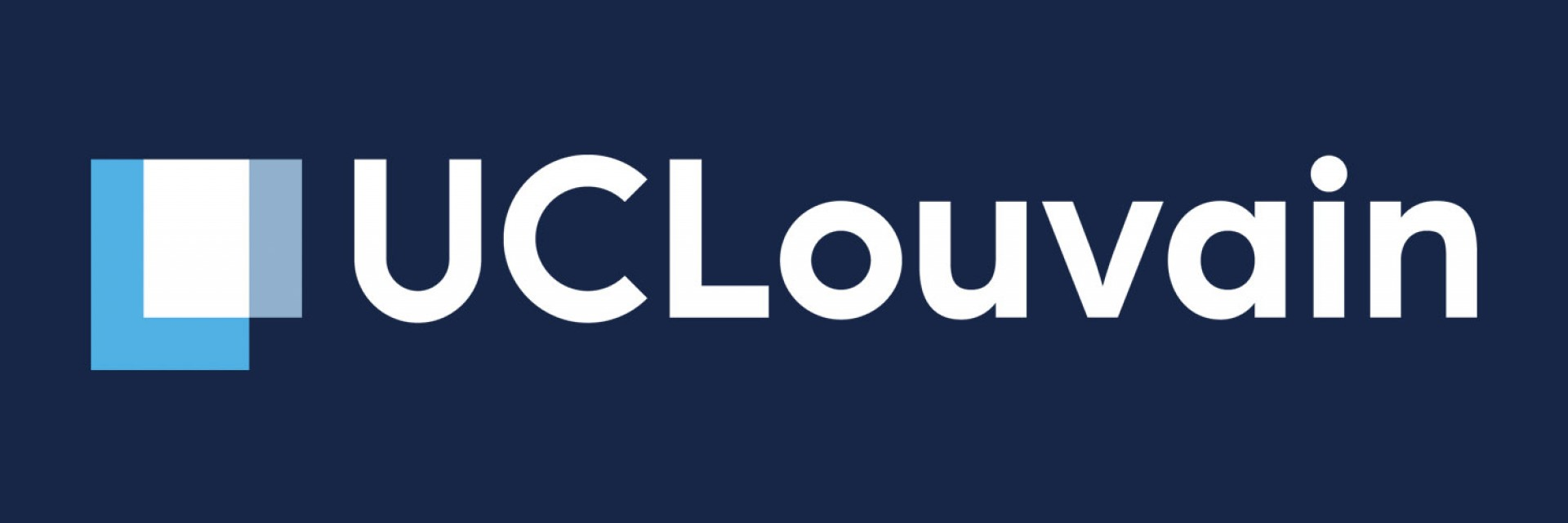 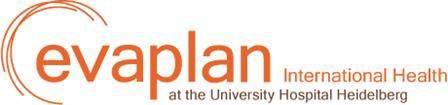 SCORCH
Call: Prevention in Civil Protection and Marine Pollution
Eligible Costs: € 953,616.10
EU Contribution: € 715,212.09
Duration: 24 Months (starting from 1st February 2019)

Overall objective: 
to reduce the impact of heat waves on vulnerable, urban populations through improved risk communication strategies, based on existing EU plans and guidelines.
Consortium
evaplan at the University Hospital Heidelberg, Germany (Coordinator)

Université catholique de Louvain, Belgium

INCHES, Netherlands

Tel Aviv University, Israel

Educational Research Center for Environment and Health, Georgia


*Sub-contracting is planned with a public health agency in Tunisia
Rationale
Heatwaves have a large public health impact

Cross-border phenomenon
Risk groups: small children and elderly
Cities are especially affected due to Urban Heat Island effect
Expected increase in frequency and intensity because of climate change

Human impact can be reduced by appropriate risk communication

Several countries have developed ‘National Heatwave Plans’
Learn from previous experiences
Expected Output
Main Output
Heat risk communication strategies, adapted to country needs
Primary target countries: Tunisia, Israel, Georgia


Other outputs
Improved understanding of risky and protective behaviours
Review of heatwave plans and guidelines
Strengthened cross-border collaboration on heat impact prevention
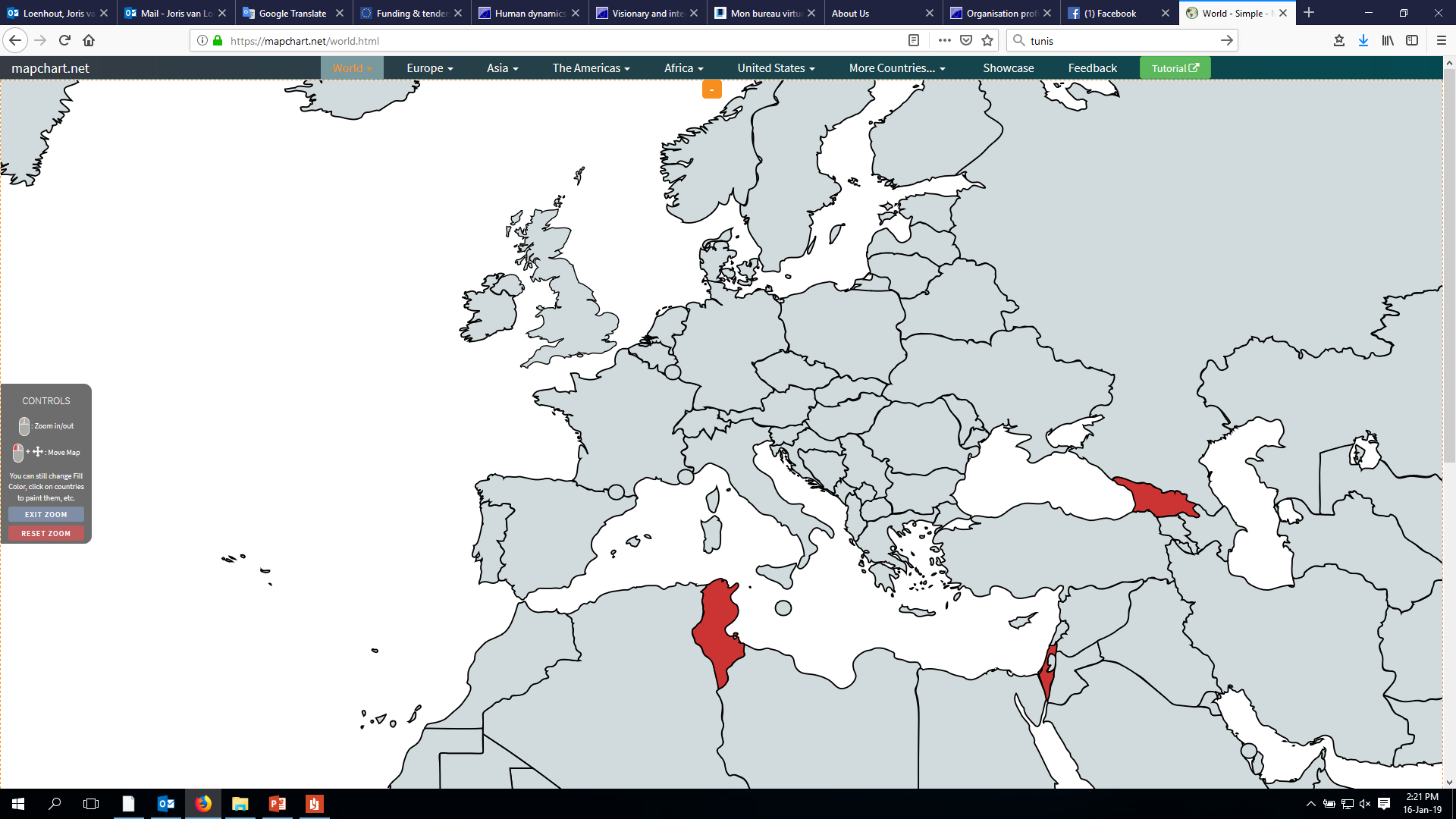 Important Timelines
M6 – Compilation of heatwave plans and literature review
M12 – Critical analysis of heatwave plans and population surveys 
M18 – Targeted risk communication campaigns - Israel, Georgia, Tunisia
M21 – Stakeholder workshops - Israel, Georgia, Tunisia



Project meetings: M2 (Heidelberg), M11 (Israel) and M20 (Georgia)